CMPE 135Object-Oriented Analysis and DesignMarch 2 Class Meeting
Department of Computer EngineeringSan Jose State UniversitySpring 2021Instructor: Ron Mak
www.cs.sjsu.edu/~mak
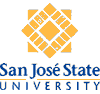 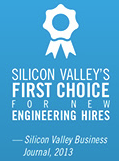 1
Programming by Contract
Metaphor promoted by Bertrand Meyer.

A pioneer of object-oriented programming.
Inventor of the Eiffel programming language.

Ensure that:

All class constructors only create objects with valid initial states.
All mutators preserve the valid states.
2
Programming by Contract, cont’d
Therefore:

We should never have invalid objects.
No need to waste run time checking for invalid objects.
3
Programming by Contract, cont’d
Member functions are agents that fulfill a contract.

The contract spells out the responsibilities 

Of the caller (the class user) who requests a service.
Of the implementer (you, the programmer)whose code provides the service.

Involves preconditions, postconditions, and invariants.
4
Preconditions
class MessageQueue
{
public:
    void add(Message *msg);
    Message *remove();
    Message *peek();
    int size();
    ...
private:
    vector<Message *> elements;
}
Class MessageQueue can declare this to be a runtime error.

Class MessageQueue can simply return null.

Which is better?
What should happen if the class user attempts to remove a message from an empty queue?
Preconditions, cont’d
Excessive error checking is costly.

Returning dummy values can complicate testing.
6
Preconditions, cont’d
A precondition is a condition that must be true before the service provider can promise to fulfill its part of the contract.

If the precondition is not true and the service is still requested, the provider can choose any action that is convenient for the provider, no matter how disastrous the outcome may be for the service requester.
7
Contract Metaphor
The service provider (i.e., the class) must specify the precondition.

If the precondition is true, the service providermust work correctly. 

If the precondition is not true, the service provider can do anything. 
Throw an exception?
Return a default or false answer? 
Corrupt data?
Handle the error gracefully?
8
Preconditions, cont’d
/** * Remove the message at the head. * @return the message at the head * @precondition size() > 0 */Message *MessageQueue::remove(){    Message *r = elements[0];    
    elements->erase(0);

    return r;}
What happens if the precondition not fulfilled?
remove() makes no promises to do anything sensible if called on an empty queue.
9
Inefficient Queue Implementation
The current MessageQueue implementation removes messages inefficiently.
After the head message (element 0) is removed, all the remaining messages must shift one position:
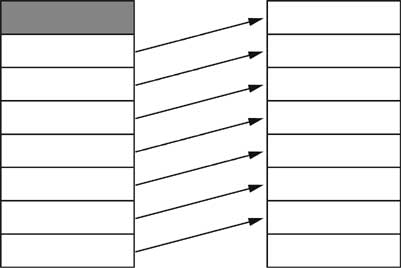 10
Queue as a Circular Array
Implement a queue as a circular array.
Two index variables, head and tail
head: Index of the next message to be removed
tail: Index of the position where the next new message will be inserted.
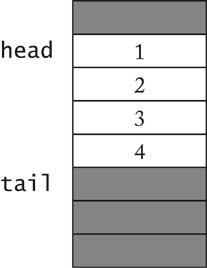 11
Queue as a Circular Array
As messages are added and removed:
head will chase after tail.
Both will wrap around to the beginning of the array (hence the name “circular”).
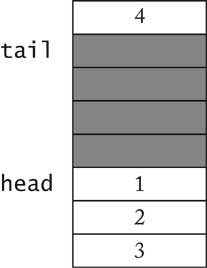 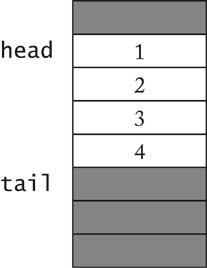 12
Queue as a Circular Array
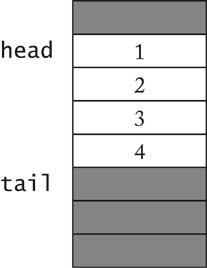 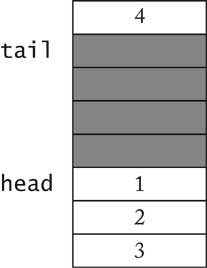 Indexes head and tail must never cross each other.

Can head and tail be equal? What does that mean?
13
Queue as a Circular Array
/** 
 * Remove message at head. 
 * @return the message that was removed from the queue
 * @precondition size() > 0 
 */ 
Message *MessageQueue::remove() 
{ 
    Message *r = elements[head]; 
    head = (head + 1) % elements->capacity(); 
    count--; 

    return r; 
}
What if the precondition is violated?
count becomes negative.
After head has wrapped around, remove() returns a previously removed message.
The cost of violating 
a precondition can be very high!
14
Assertions
How can we ensure that a precondition is met?

Use the C++ assert macro to alert a class user at run time that there is a precondition violation:



The boolean expression is the precondition.

If it is false at run time, your program will abort and display the assertion that failed.
#include <cassert>
...
assert(boolean expression);
15
Assertions, cont’d
AssertExample.cpp
#include <iostream>
#define NDEBUG
using namespace std;

/**
 * Print a nonnegative value.
 * @param n the value which must be >= 0.
 */
void print_nonnegative(int n);
int main()
{
    int n;
    do
    {
        cout << endl << "Value? ";
        cin >> n;
        print_nonnegative(n);
    } while (n > 0);

    cout << endl << "Done!" << endl;
    return 0;
}
void print_nonnegative(int n)
{
    assert(n >= 0);
    cout << "You entered value " << n << endl;
}
Value? 3
You entered value 3
Value? 5
You entered value 5

Value? -7
Assertion failed: (n >= 0), function print_nonnegative, 
                  file ../AssertExample.cpp, line 31.
16
Assertions, cont’d
Assertion testing does incur a runtime performance penalty.

When you are sure that you’ve debugged your program and preconditions are never violated at run time, you can “turn off” assertions:
#define NDEBUG
#include <cassert>
17
Queue as a Circular Array with Assertion
#include <cassert>
...

/** 
 * Remove message at head. 
 * @return the message that was removed from the queue
 * @precondition size() > 0 
 */ 
Message *MessageQueue::remove() 
{ 
    assert(elements->size() > 0);

    Message *r = elements[head]; 
    head = (head + 1) % elements->size(); 
    count--; 

    return r; 
}
18
Exceptions as Part of the Contract
/** 
 * Remove message at head. 
 * @return the message that was removed from the queue
 */ 
Message *MessageQueue::remove() throw(string) 
{ 
    if (elements->size() <= 0) throw("empty queue!");

    Message *r = elements[head]; 
    head = (head + 1) % elements->size(); 
    count--; 

    return r; 
}
The exception is part of the contract, and so there is no size precondition.
19
Postconditions
A postcondition is a condition that the service provider promises to fulfill after the call has completed.

Example: MessageQueue::add()     

The postcondition of one call can imply the precondition of another call:
@postcondition size() > 0
q.add(m1);
...m2 = q.remove();
20
Postconditions, cont’d
If a postcondition of a function is not fulfilled, the function should not throw an exception.

It is the service provider’s responsibility to ensure that the postcondition is true upon return.
The caller should not have to catch an exception.

The function can use an assert macro to ensure that the postcondition is true before returning.
21
Class Invariants
A class invariant is a logical condition that holds for all objects of a class, except possibly for objects that are undergoing mutation.

In other words: A class invariant must be true before and after every member function call, although it can be temporarily violated inside a member function.
22
Class Invariants, cont’d
Example: Circular array MessageQueue class:

Is it true after every constructor has completed?
Guarantee that no invalid objects are ever created.

Is it preserved by every mutator?
If it is true at the start of the mutator, it must still be true after the mutator returns.
It may be temporarily violated while the mutator is executing.
(0 <= head) && (head < elements->capacity())
Why aren’t we concerned about accessors?
23
Class Invariants, cont’d
(0 <= head) && (head < elements->capacity())
The constructor for MessageQueue sets head to 0

Therefore, the invariant is true after the constructor is called.
24
Class Invariants, cont’d
(0 <= head) && (head < elements->capacity())
Which member function is the only one that changes the value of head?
25
Proof of a Class Invariant
(0 <= head) && (head < elements->capacity())
The remove() function sets


Because
Therefore


And from the definition of %
headnew = (headold + 1) % elements->capacity()
headold + 1 > 0
headnew = (headold + 1) % elements->capacity() >= 0
A remainder is always >= 0
headnew < elements->capacity()
A remainder is always < the divisor.
26
Proof of a Class Invariant, cont’d
We have proven that the class invariant always holds for accesses of elements.


Is it possible to use invariants to prove that an entire program is correct?

Can that be done automatically?
“I’ve only proven the code is correct,
but I have not tested it.”
Don Knuth
27
Interface Invariants vs. Implementation Invariants
Interface invariants

Conditions involve only the public interface of a class.
A class user is interested in these because they guarantee class behavior.

Implementation invariants

Conditions involve the details of a particular implementation.
A class implementer is interested in these because they ensure the correctness of the algorithms.
28
Interface Invariants vs. Implementation Invariants, cont’d
Which type are the MessageQueue invariants?

Are head and elements visible to the class user?

A Day class invariant:    
Which type of invariant is it?
It’s stated in terms of only the public interface of the class.
(0 <= head) && (head < elements->capacity())
(1 <= get_month()) && (get_month() <= 12)
29
Interfaces
An interface is a form of a contract between programmers.

An interface specifies the public member functions of the classes that implement the interface.
For each function: its name and return type, and the number, order, and types of its formal parameters.

An interface specifies the API of the classes that implement the interface.
Application Programming Interface
30
Interfaces, cont’d
We can define an interface in C++ as an abstract class containing only pure virtual functions.

An interface has no implementation.
An interface cannot be instantiated at run time.
Each pure virtual function must be implemented by a class that implements the interface.
31
Interface Example
class shape   // An interface class
{
public:
    virtual void move_x(int x) = 0;
    virtual void move_y(int y) = 0;
    virtual void draw() = 0;
    ...
};
C++ interface classes are maintained in .h header files. 

In UML class diagrams, interface names are in italics or oblique font.
32
Interfaces and the RPS Game
You’re developing the RPS game.

You’re designing algorithms to determine the computer’s choice.

Random algorithm: Randomly choose rock, paper, or scissors each time.
Smart algorithm: Use simple machine learning to make a choice.
Genius algorithm: Use sophisticated machine learning to make a choice.
33
Interfaces and the RPS Game, cont’d
What if you don’t know ahead of time which choice algorithm you’ll want to use?

What if you come up with new choice algorithms later?
34
Interfaces and the RPS Game, cont’d
Make Chooser an interface.
Its pure virtual member functions are the API to invoke a computer choice algorithm.
Example: make_choice()
The subclasses implement the interface and thereforethey must implement the member functions.
Each subclassmust implement make_choice() which codes the choice algorithm.
ComputerPlayer
Chooser
make_choice()
Pure virtual
RandomChooser
SmartChooser
GeniusChooser
make_choice()
make_choice()
make_choice()
35
Interfaces and the RPS Game, cont’d
Now you can write:


What is wrongwith this code?

Pointer variablesrc, sc, and gc eachis restricted to point to only one type of chooser object.
RandomChooser *rc = new RandomChooser();
SmartChooser  *sc = new SmartChooser();
GeniusChooser *gc = new GeniusChooser();
ComputerPlayer
Chooser
make_choice()
RandomChooser
SmartChooser
GeniusChooser
make_choice()
make_choice()
make_choice()
36
Code to the Interface
Instead, use a variableof the interface type
Example:


Variable chooser and any code that uses chooser should not need to know which type of chooser object it is currently pointing to.
As long as the object implements the Chooser API.
ComputerPlayer
Chooser *chooser = new SmartChooser();
chooser->make_choice();
Chooser
make_choice()
RandomChooser
SmartChooser
GeniusChooser
make_choice()
make_choice()
make_choice()
37
Code to the Interface, cont’d
Chooser *chooser = new SmartChooser();
chooser->make_choice();
Code to the interface,not to a specific class.

This design principleis not strict about what is an interface.

The interface can also be any supertype.
ComputerPlayer
Chooser
make_choice()
RandomChooser
SmartChooser
GeniusChooser
make_choice()
make_choice()
make_choice()
38
Code to the Interface, cont’d
Chooser *chooser = new SmartChooser();
chooser->make_choice();
The call to new is awkward.

What if we invent a newchoice algorithm?

We would have to rewrite any codethat creates chooser objects.
ComputerPlayer
Chooser
make_choice()
RandomChooser
SmartChooser
GeniusChooser
make_choice()
make_choice()
make_choice()
39
A Factory Class
Create a factory class ChooserFactory that has a static member function make_chooser that takes a parameter.

The parameter determines at run time which Chooser subclass to instantiate and return.
Better: Instead of a string parameter, use an enumeration parameter.

The factory class thereby encapsulates any future changes in the choice algorithms.
static Chooser *ChooserFactory::make_chooser(string which);
40
A Factory Class, cont’d
Chooser *ChooserFactory::make_chooser(string which)
{
    if      (which == "random") return new RandomChooser();
    else if (which == "smart")  return new SmartChooser();
    else if (which == "genius") return new GeniusChooser();
}
ComputerPlayer
Chooser *chooser = 
    ChooserFactory::make_chooser(which);
chooser->make_choice();
Chooser
The value of which will be determined at run time, so the code cannot hardcode a chooser algorithm.
make_choice()
RandomChooser
SmartChooser
GeniusChooser
make_choice()
make_choice()
make_choice()
41
[Speaker Notes: last slide]
Interface Variables
To be a true interface, the C++ abstract class cannot contain any member variables.
An interface cannot be instantiated at run time.

However, the class can contain constants.
The constants are shared by any class that implements the interface.
class ErrorCodes
{
public:
    static const int MISSING_SEMICOLON   = 1000;
    static const int MISSING_PARENTHESIS = 1001;
    ...
}
42
[Speaker Notes: START HERE.]
Interface
type
Returns an object
from a class
that implementsthe Chooser interface
Objects and Interfaces
If class C implements interface N, then objects of class C can be assigned to variables of the interface type N.
ComputerPlayer
Chooser *chooser = 
    ChooserFactory::make_chooser(which);
chooser->make_choice();
Chooser
make_choice()
RandomChooser
SmartChooser
GeniusChooser
make_choice()
make_choice()
make_choice()
43
Interface
type
Returns an object
from a class
that implementsthe Chooser interface
Objects and Interfaces, cont’d
Chooser *chooser = 
    ChooserFactory::make_chooser(which);
chooser->make_choice();
The datatype of an object created at run timeis never an interface type.
The datatype of a variable can be an interface type.
The value of such a variable is a reference to an object whose class implements the interface type.
44